Presentation by Bill BarcellonaSr. V.P. - California Association of Physician Groups
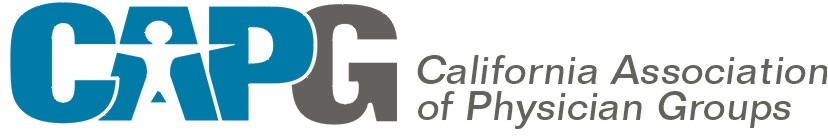 Delegated Physician Groups
Delivery System Infrastructure
67,000 Active-practice physicians
200 California delegated physician groups
Employ 20,000+ primary care physicians
59,000 total physicians in system
Serve all payers – Commercial, Medicare, Medi-Cal managed care
Serve as physician recruiters and employers as demand for services increases
Advanced primary care program
Slides courtesy of John Jenrette, MD – CEO, Sharp Comm. Med. Group
Care Transformation ModelClinical Systems
Accountable Care Organization
Skilled Nursing Facilities
SNFists
On-site Case Management
Efficiency Rating Systems “Preferred Facilities”
Hospitals
Service Line Integration
Medical Staff Alignment
Incentives for Efficiency
Quality (SCIP, Leap Frog)
Safety
Ancillary Services
Free-Standing ASC & Diagnostic Testing Centers
Medical Group 
& Enterprise Level Activities
Outcomes & Evidence Based Medicine
Call Coverage
Home Care
Home Safety Visits
Post Discharge Visits
Home Health
PCP/SCP Incentives
Pay for Performance
Hospitalists, Post Discharge Follow-Up
ER Avoidance Programs
Urgent Care
End of Life (Palliative Care)
DME
Integration & Oversight by Care Management
Transitions of Care
Coordination of Behavioral & Mental Health Services
Hospice
Home Palliative Care
Care management (Acute, Chronic, Inpatient, SNF)
Health Coaching         (Shared Decision       Making)
Advanced Primary Care
Under Patient-Centered Medical Home
Prevention & Wellness
Point of Care Analytics & Clinical Decision Support
Gaps in Care
Population Management & Chronic Care Registries
Generic Prescribing 
	Program
Cost Effective Medical Management & Utilization of Services (SCP, Ancillary)
Access, Same Day Appointments, e-Visits
Patient Satisfaction & Loyalty
Provider & Office Staff Satisfaction
Patient & Family
Personal Health Record
Patient Portal
Health Risk Assessment
Patient Engagement & Activation
Care Transformation ModelClinical Systems
Advanced Primary Care
Under Patient-Centered Medical Home
Prevention & Wellness
Point of Care Analytics & Clinical Decision Support
Gaps in Care
Population Management & Chronic Care Registries
Generic Prescribing 
	Program
Cost Effective Medical Management & Utilization of Services (SCP, Ancillary)
Access, Same Day Appointments, e-Visits
Patient Satisfaction & Loyalty
Provider & Office Staff Satisfaction
Patient & Family
Care Transformation ModelOperational Systems and Structure
Advanced Primary Care
Under Patient-Centered Medical Home
Work Flow Redesign & Process Changes
Education of Staff, PCPs, Team
Measurement Sets, Dashboards
Point of Care Analytics
Job Descriptions for Additional Staffing
Adequate Primary Care Base
Financial Modeling
Patient & Family
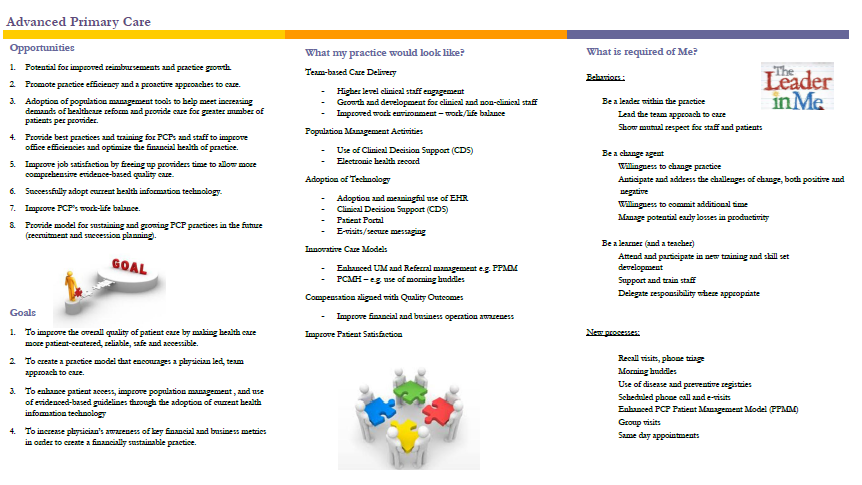